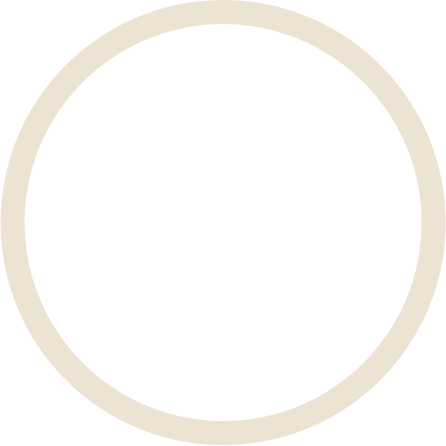 DECEMBER
2025
Sun
Mon
Tue
Wed
Thu
Fri
Sat
01
02
03
04
05
06
07
08
9
10
11
12
13
14
15
16
17
18
19
20
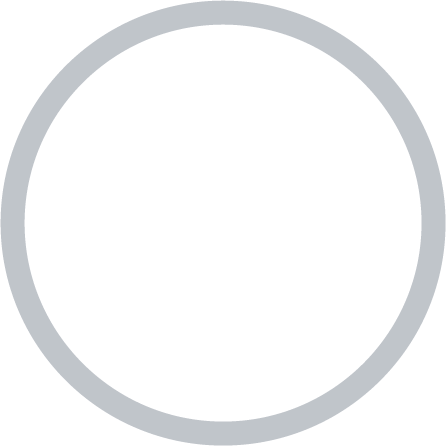 21
22
23
24
25
26
27
28
29
30
31
Notes
To-do list
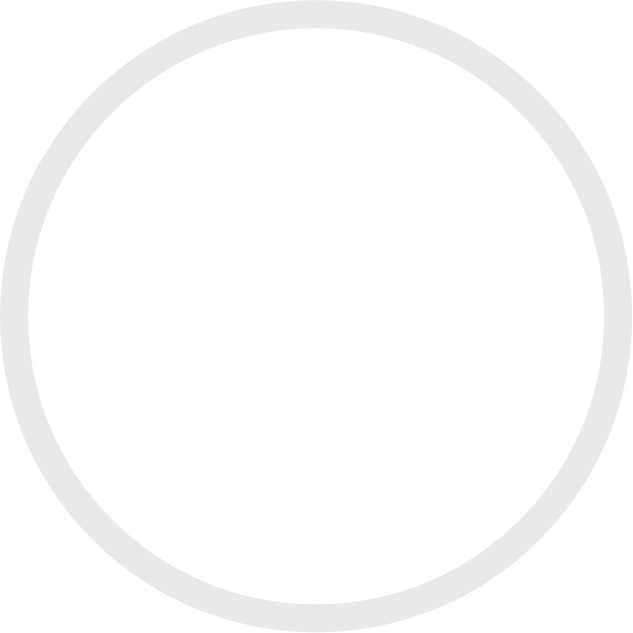